Majka
Zija Dizdarević
Nastavnica Amina Tutić, master filolog

Novelu čitao Ahmed Delić
učenik Petog razreda OŠ “Avdo Međedović”
O književniku...
Zija – Zijah Dizdarević rođen je 18.02.1916.godine u Vitini kraj Ljubuškog. Osnovnu školu završio je u Fojnici, Nižu šerijatsku gimnaziju i Učiteljsku školu u Sarajevu. Tokom 1934.godine obolio je od tuberkuloze pluća, sa povremenim pogoršanjima, ali to ga nije spriječilo da nastavi školovanje. U Sarajevu nije mogao dobiti učiteljsko mjesto niti koje drugo zaposlenje zbog antirežimske političke aktivnosti. Iako nježan i bolestan, Zija nije klonuo duhom zarađujući kao fizički radnik. 
Prema zvaničnim podacima, Zija Dizdarević je živio svega 26 godina, posvećujući život radu i učenju, ne štedeći sebe, kao da je znao da će kratko živjeti. 1942.godine odveden je u logor Jasenovac, što svjedoči posljednji pisani trag, pismo koje je krišom poslao majci.
Prvi objavljeni književni radovi “Halucinacija” i “Zapisi bolesnog čovjeka” iz 1935.godine nagovijestili su veoma darovitog pisca.
Napisao je jednu dirljivu zbirku priča “Prosanjane jeseni”. U autentičnosti likova naših malih ljudi, izvornom bosanskom jeziku i poetskom iskazu u pričama o bosanskoj kasabi ostao je do danas nenadmašen.
Pismo Ziji
Znam da pišem pismo koje ne može stići svom adresantu, ali se tješim da će ga bar pročitati onaj koji voli nas obojicu. Kasna je noć i meni se spava. U ovo gluho doba razgovara se samo s duhovima i uspomenama, a ja, evo, razmišljam o zlatnoj paučini i srebrnoj magli tvojih priča, i o strašnom kraju koji te je zadesio u logoru Jasenovac. Pišem, dragi Zijo, a nisam siguran da i mene, jednom, ne čeka sličan kraj u ovome svijetu po kome još putuje kuga s kosom.

							Branko Ćopić
MajkaZija Dizdarević
Tekst čita Ahmed Delić, 
učenik Petog razreda OŠ “Avdo Međedović”
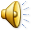 Analiza
Tema: Majka, njezin život i njezini strahovi.
Ideja: Spoznaja teškog i surovog života u patrijarhalnom društvu.
Mjesto i vrijeme radnje: Kasabe blizu Fojnice početkom dvadesetog vijeka.
Glavni lik: Majka (osjećajna, pokorna).
Kritički osvrt: Likovi u ovoj noveli nose se sa krupnim riječima, koje drže u sebi, a nikako ih ne izgovaraju. Životne situacije ne mogu ili ne žele da promijene, da se suprotstave okvirima patrijarhalnosti, članovima porodice i društvu u kome žive.
Fabula: Pisac se sjeća sebe kad je imao petnaest godina. Opisuje majku. 
Sjeća se izgrebanog, polomljenog djetinjstva, nedoigrane igre, žene skrivane u tami, očevog nemilosrdnog pogleda. 
Sjeća se kada su njegovoj majci dolazile žene na kahvu i oni su mogli da ne smetaju po kući, izaći na sokak. 
Sjeća se i ljeta i nečega što snažno i otegnuto dreknu, auto koji je pregazio Fikreta. U prašini se naziralo samo nešto zeleno. 
Iz kuće je izjurila majka i to je bio strahovit trenutak. Majka je imala bolan pogled. Došao je otac i izgalamio se na majku što je izašla nepokrivena.
Vrijeme radnje: Početak dvadesetog stoljeća, ljeto.
Mjesto radnje: Fojnica, kasaba.
Tema: Majka, njen život, privrženost i povezanost sa djecom, njena poslušnost prema dječakovom ocu. Život žene u patrijarhalnoj sredini.
Ideja: Roditelje treba slušati, pogotovo majku, jer nas je ona rodila i ona nas najviše voli, brine se da bi imali što bolji život i ne želi u nekim trenucima da otkrije svoje suze. Svako zaslužuje jednaka prava, u ovom slučaju žena u odnosu na muškarca.
Epiteti: Napaćeno mršavo lice, izblijedele dimije, blag pogled, crne poderane seoske košulje, zelene odaje, nemilosrdni pogled, savijena žuta, stari zid, opustjela ulica, kratke otrcane hlaćice, beznadan urlik, zgnječeno tijelo, razogačene oči, krvavom prašnjavom zemljom.
Poređenje: Brzo kao tren, kao da je u ušima odjekivao rezak slomljen krik, kao i za našeg avlijskog zida.
Hvala na pažnji.